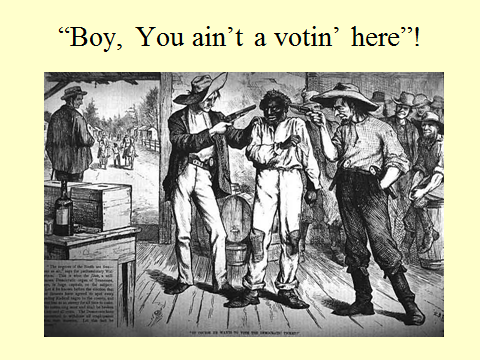 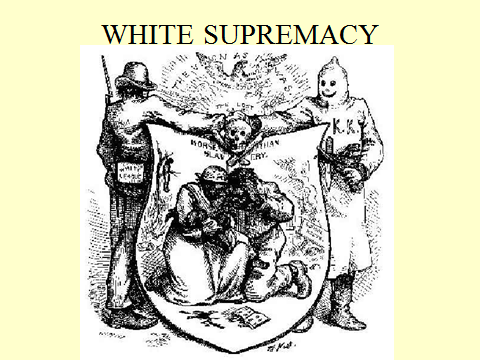 Civil Rights Setbacks in the Supreme Court
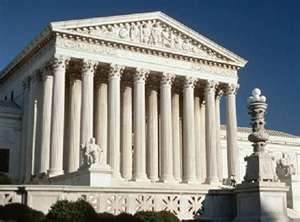 Slaughterhouse Cases
1873 (14th Amendment)
Ruling:
	Most civil rights were ruled to be state, rather than federal, rights and therefore unprotected by the 14th Amendment
U. S. v. Cruikshank
1876 (14th Amendment)

Ruling:
The 14th Amendment was ruled not be grant the federal government power to punish whites who oppressed blacks.
U. S. v. Reese
1876 (15th Amendment)

Ruling:
The 15th Amendment was determined not to grant voting rights to anyone, but rather restrict types of voter discrimination.
Assignment
Read and compare the chart on page 400 in the textbook. Then Answer the following questions:
1. How did Reconstruction improve the lives of African Americans?
2. Was Reconstruction a success or failure? Support your answer with information from your text and notes.